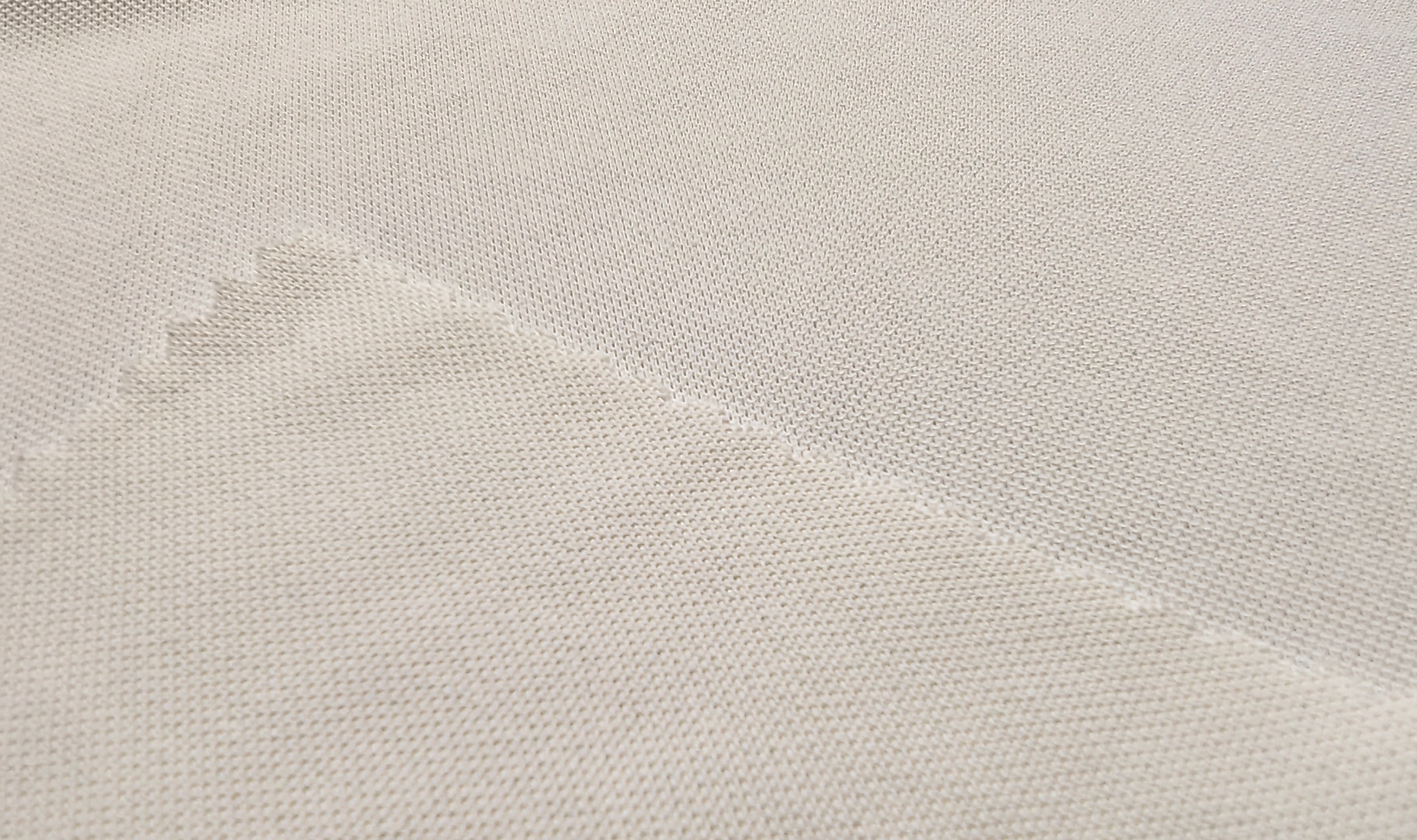 面料名称：涤氨珠地网眼
成	分：92%聚酯纤维、8%氨纶
克	重：190GSM
功	能：吸湿速干、环保
面料特点：
使用聚酯纤维和氨纶混纺，具有吸湿速干、环保再生等特点。
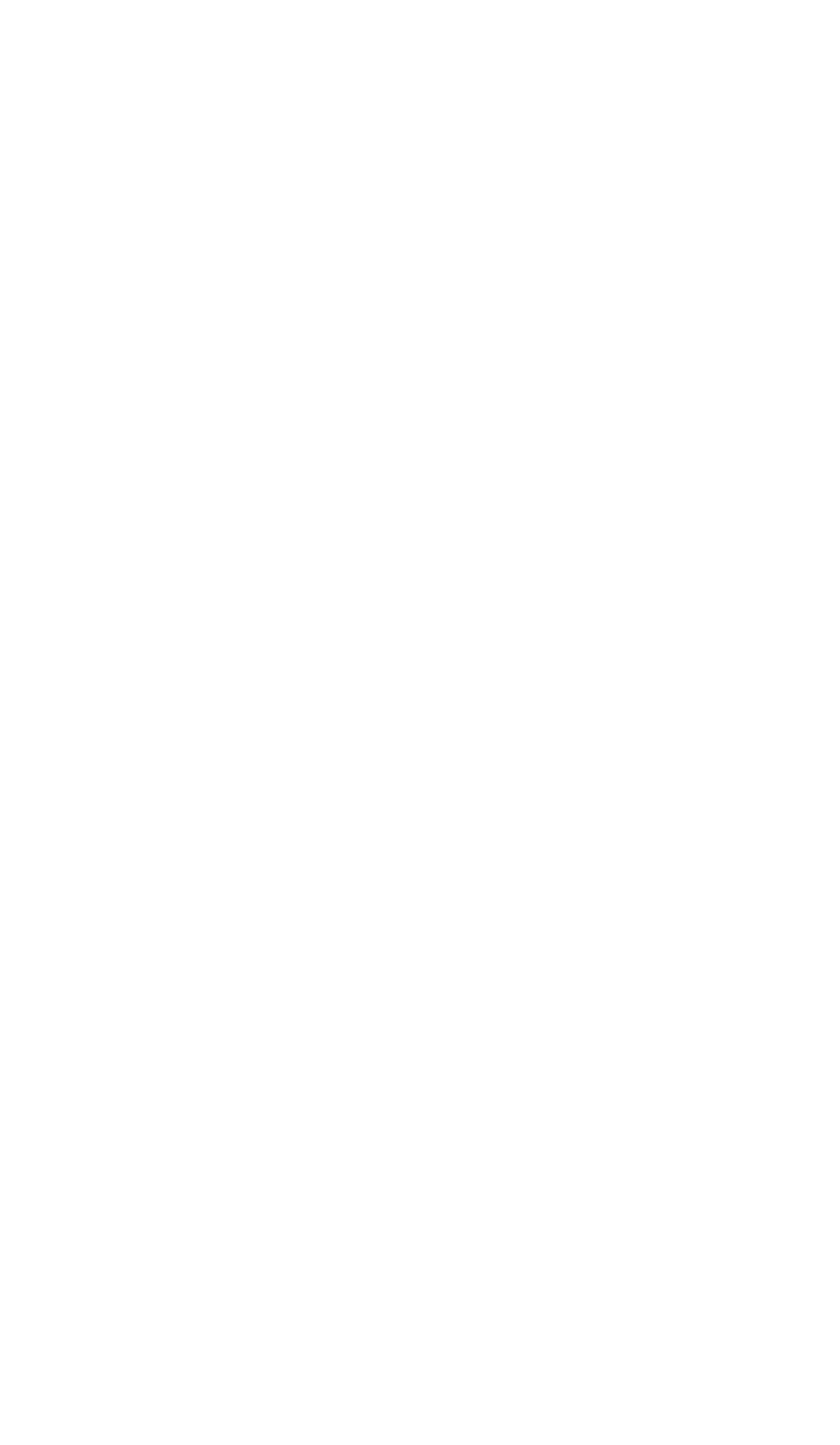 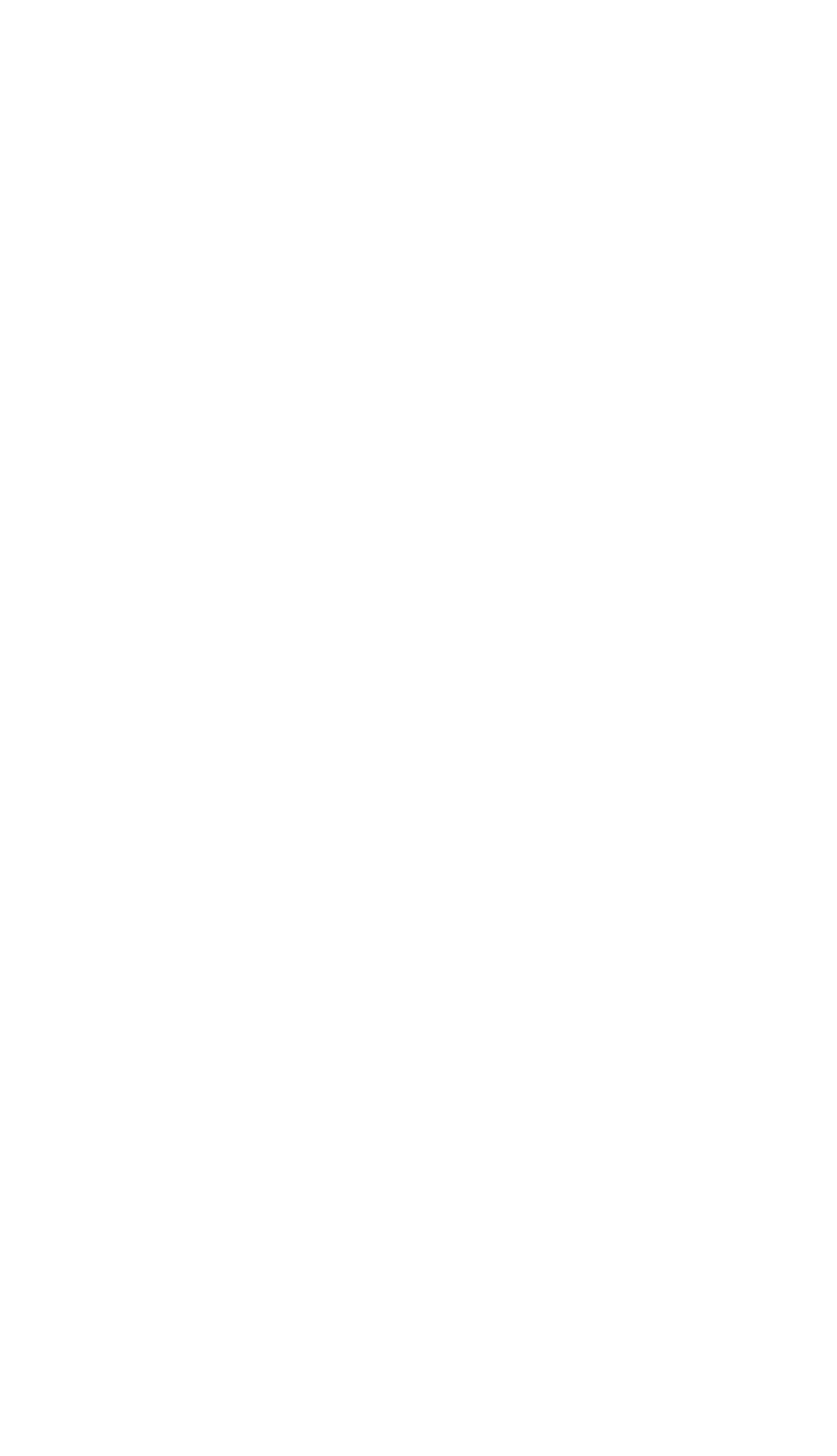